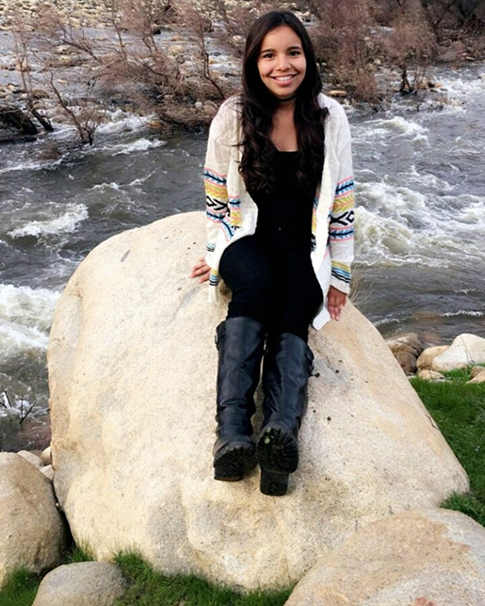 Belen Lemus
Class of 2017
About Me
About Me
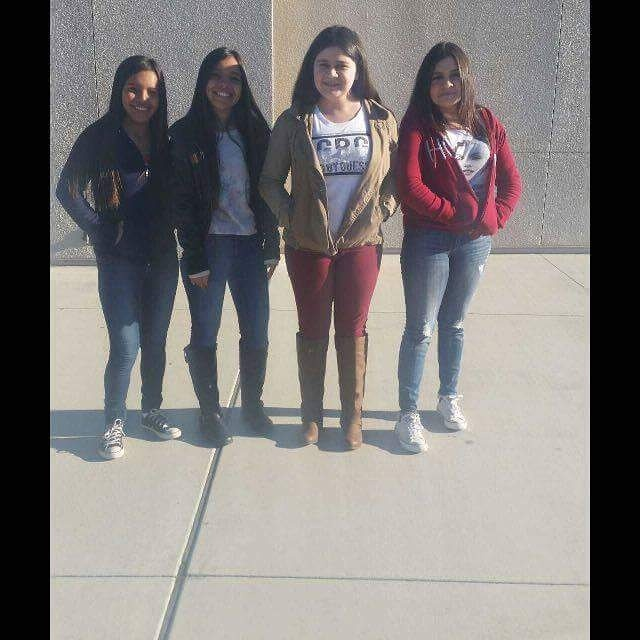 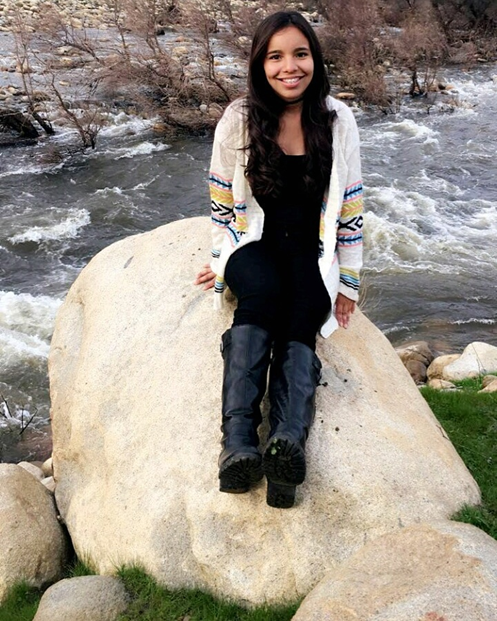 I was born here in Lindsay, California.
I am a twin 
Two loving parents
4 sisters
Always wished for a brother 
Love to 
Cook 
Babysit
Go on adventures with my family 
Hard time growing up
Twin sister had 5 open heart surgeries
Doctors didn't give her hope  
Parents were always away
Made it through that big challenge 
Cant imagine my life without my twin sister
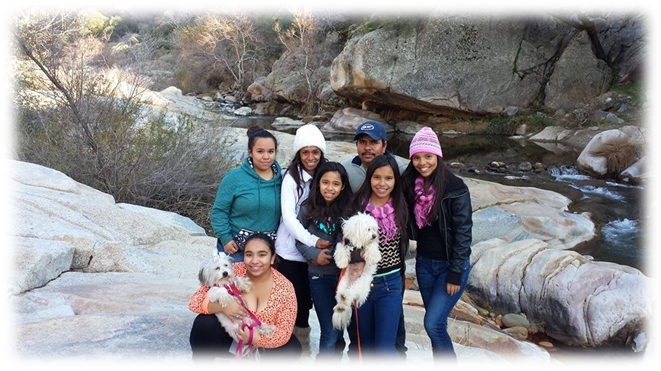 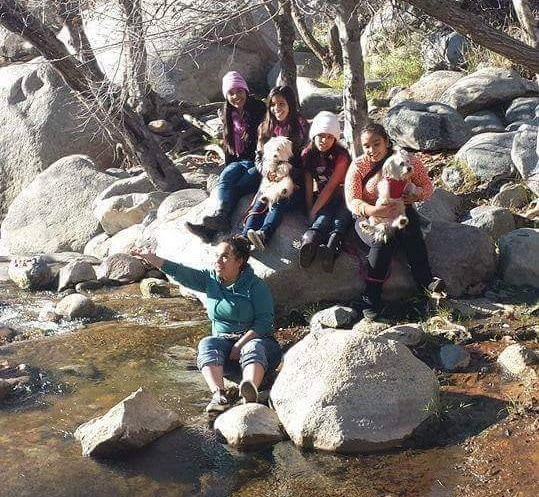 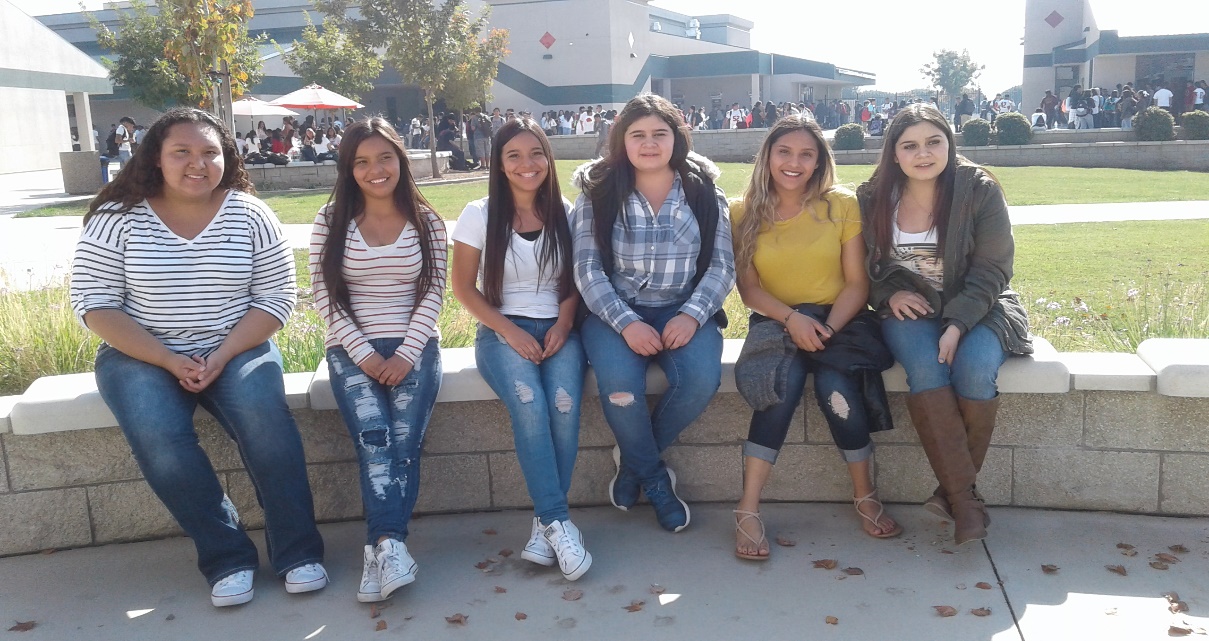 High School Experience
Activities: 
President of My Voice Club
Member for 3 years
Allowed me participate in many events 
Help the community 
Enrolled in CNA course
Main role is to provide basic care to residents in Nursing homes 
Became CPR Certified 
Currently in clinical at Lindsay Gardens 
Hands on experience 
Things I learned in HS: 
How to be organized 
Responsible 
Be independent
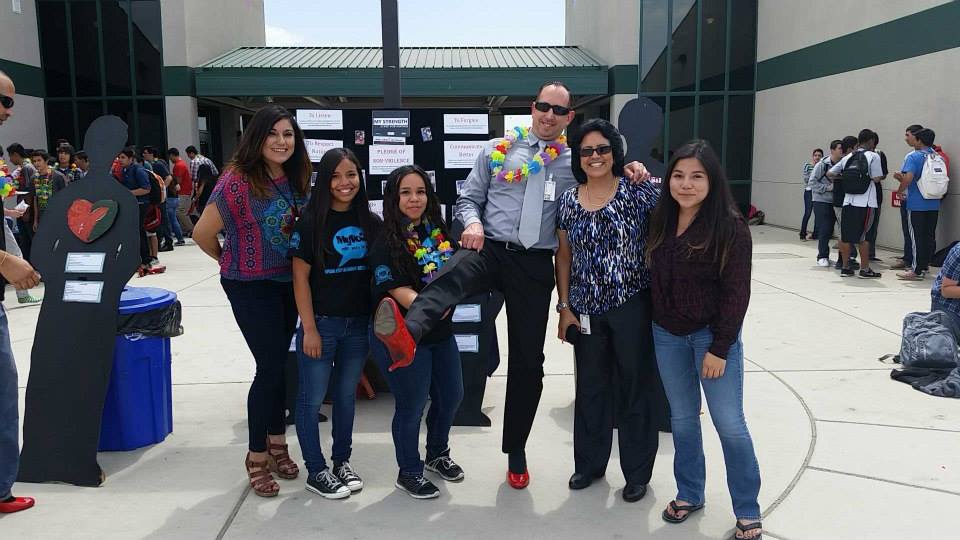 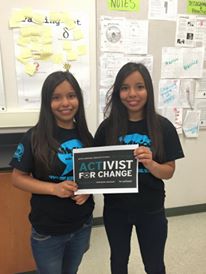 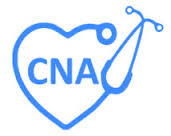 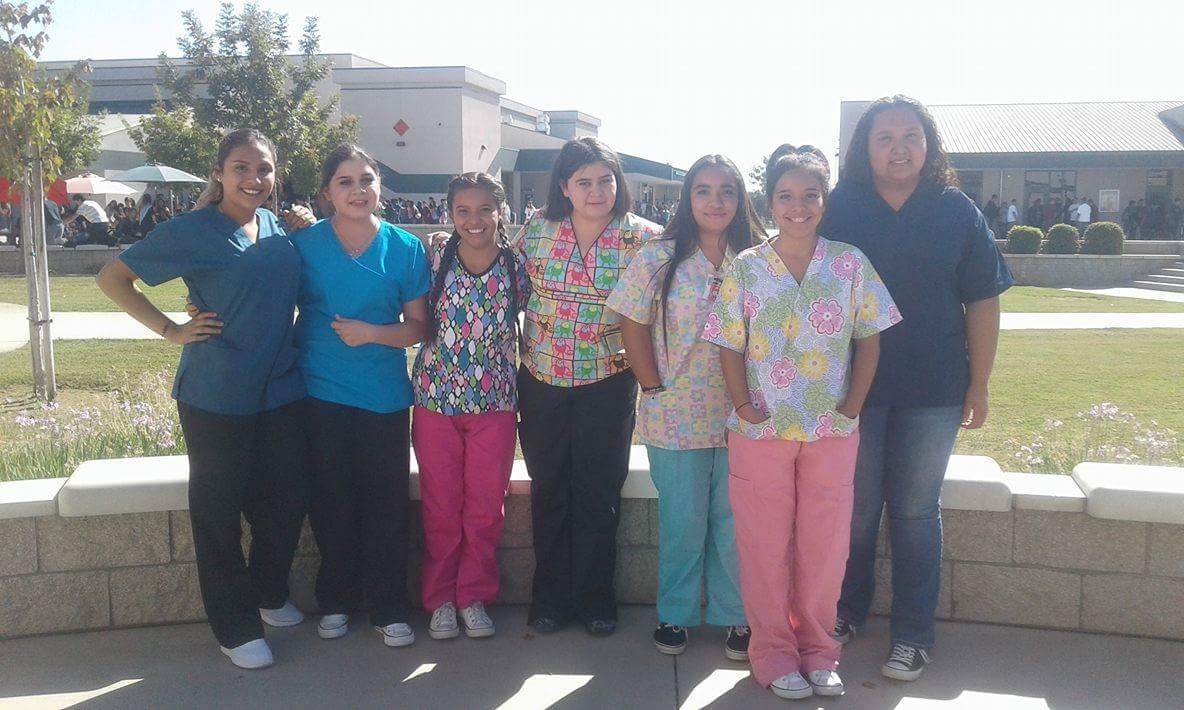 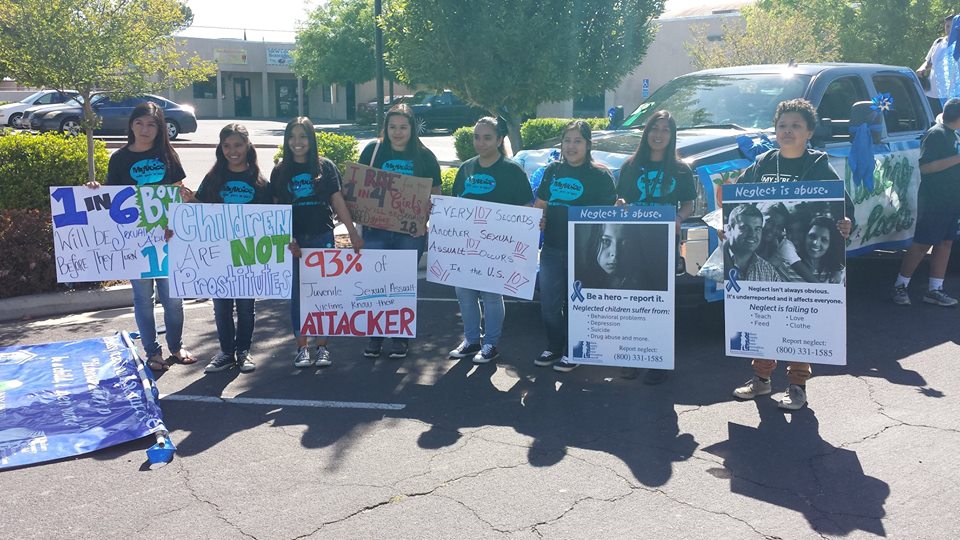 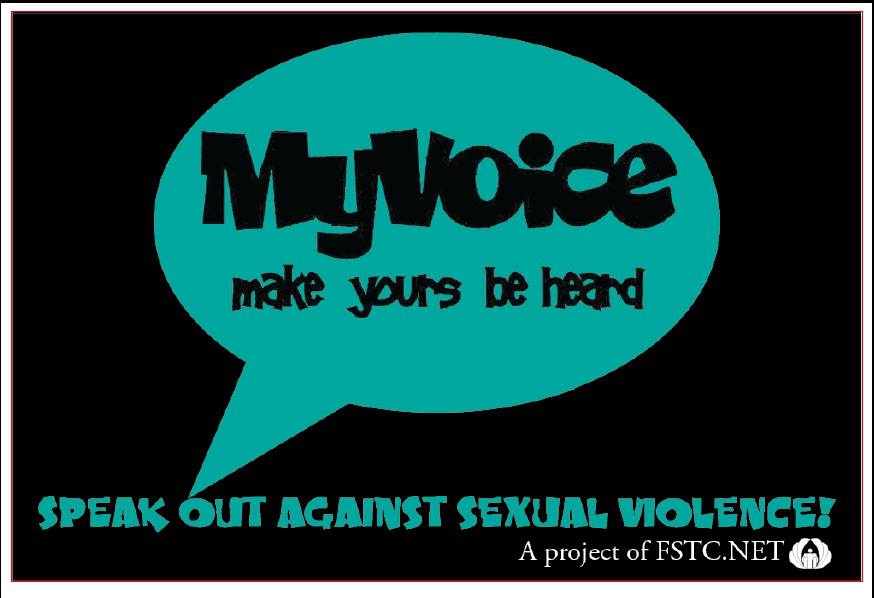 Struggles
Staying on Pace 
7 out of 7 seemed impossible  
Math 
Difficult to understand 
Summer School 
Passed 
Shyness
Hard to ask for help
Ruined many opportunities for me 
I am improving
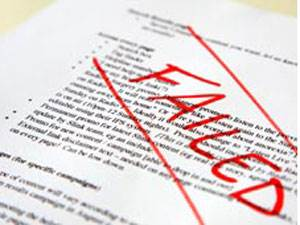 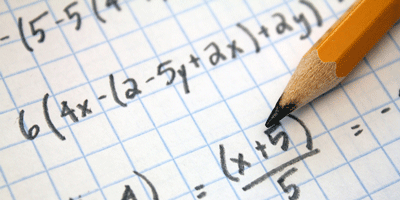 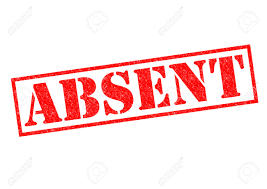 Pathway
Education 
Careers in Education Class–2 years 
Learned steps to become a teacher 
Practice CBEST
Test that allows you to obtain teaching credential 
Tutor at Washington Elementary
2ND Year 
Interact with kids  
Psychology 3rd course 
Understand individual learning styles
When I'm a teacher I will understand how every student learns and make learning more effective for them. 
Study the social, emotional and cognitive processes
Understand why students act the way they do and how to deal with it
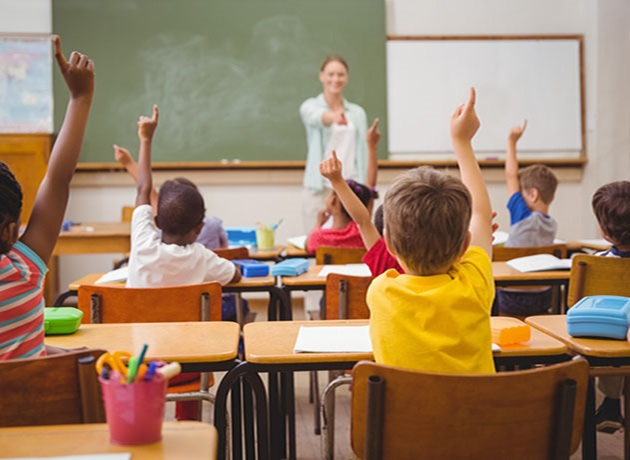 Job Shadow
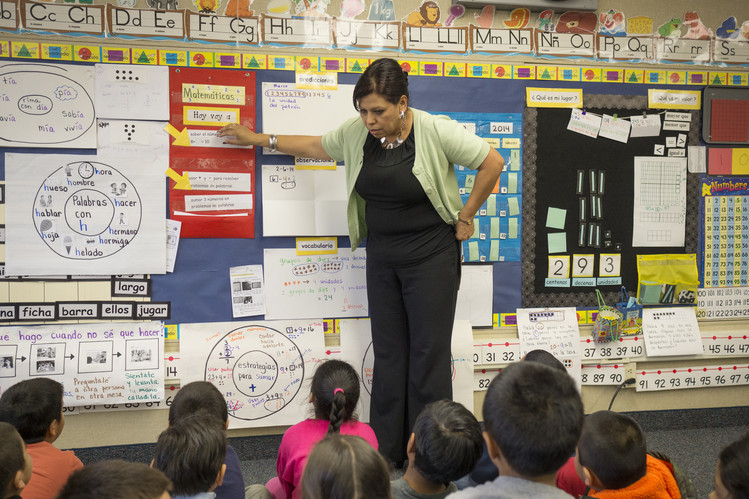 I chose a second grade teacher because: 
Education is my pathway
Interested in Education Career
Love working with kids
That day I got to: 
Experience the life of a teacher
Work with students 
Helped struggling students complete their class work 
Gain Experience
Its something that I am going to do in the future  
I loved it!
I am sure that I want to become an elementary teacher 
I will do everything I can to accomplish my dream.
Grace Hernandez – 2nd Grade Teacher  at Jefferson Elementary School 
She was my 1st Grade teacher
I wanted to be like her when I was little 
Start to accomplish that dream
Post High School Plans
College of the Sequoias -2 years
Major in Liberal studies 
Obtain Associates Degree  
Transfer to University -Fresno State or Bakersfield 
Obtain Bachelors and Masters degree
Credentialing Program –Obtain teaching credentials 
I will have Financial support from my parents and possibly FAFSA.
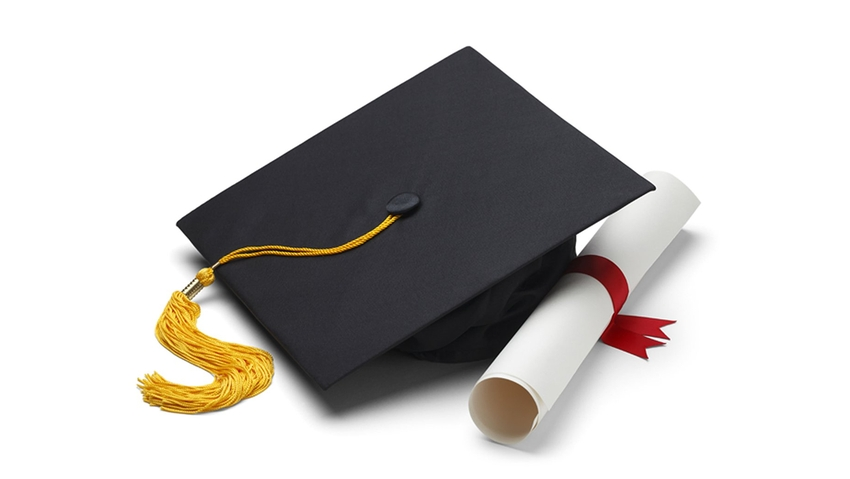 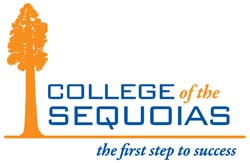 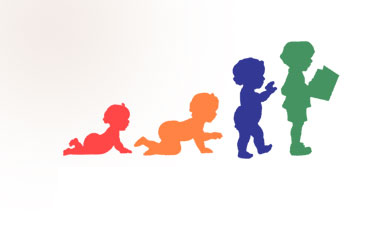 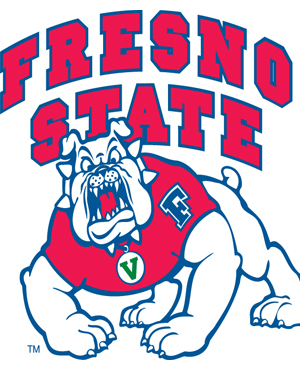 Leaving LHS 
Thankful for all my teachers that helped me get through these four years. 
Always encouraged me to do my best 
PBS system taught me that even though I am working at my own pace I still need to turn everything in on time
Helped prepare me for college. 
Made me responsible 
Taught me to be organized 
I will always remember high school because of all the great memories, staff and friends.
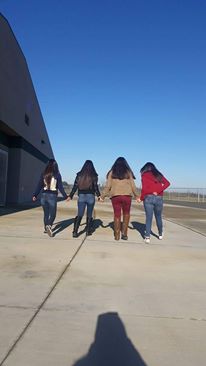 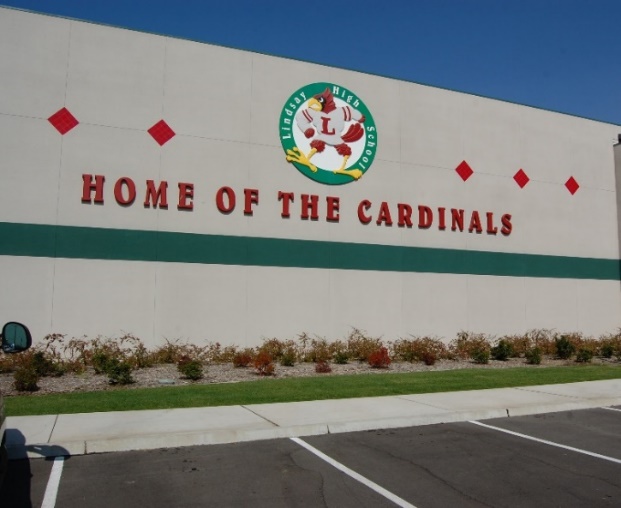 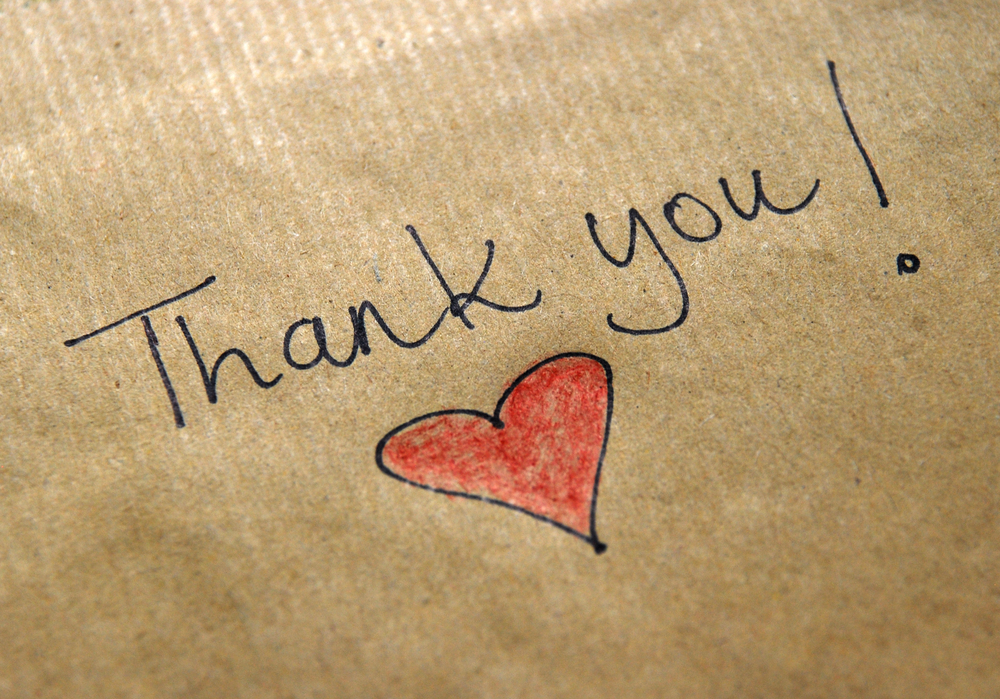 Any Questions?
Thank you so much for your time!